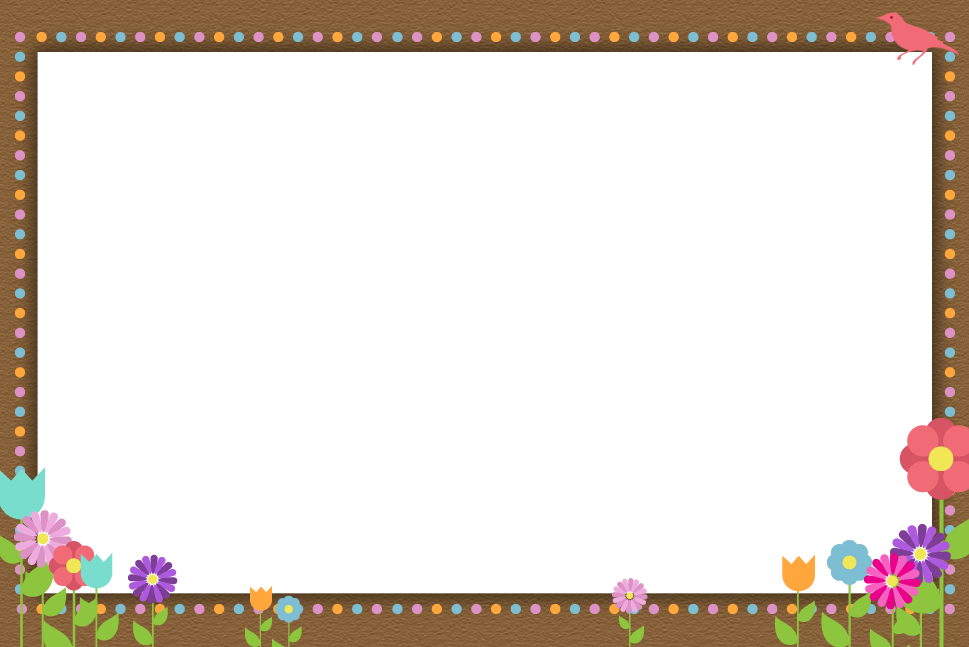 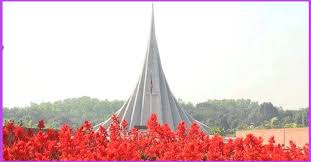 আজকের পাঠে সবাইকে স্বাগত
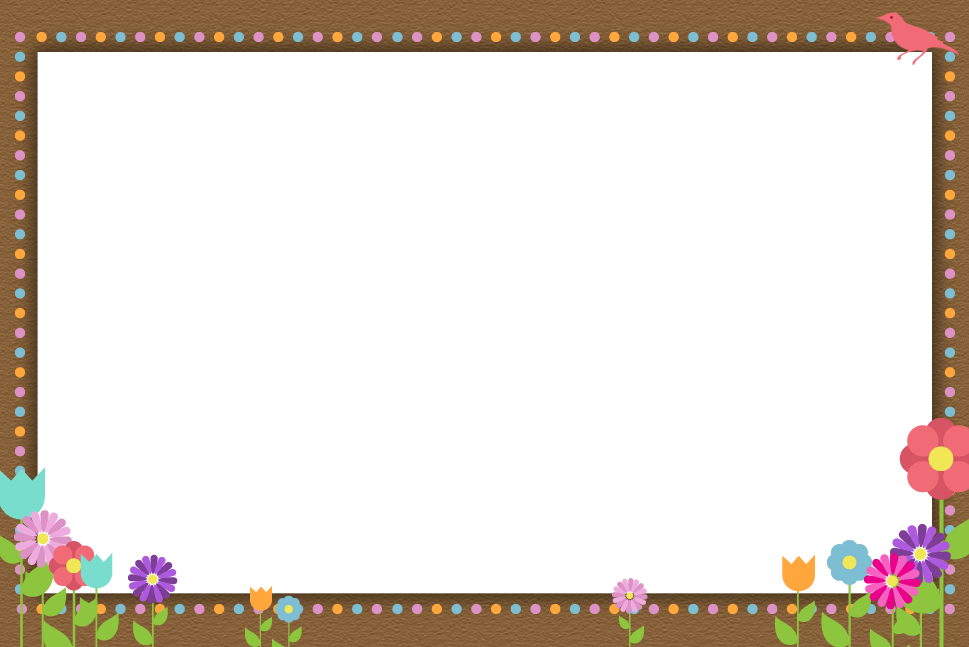 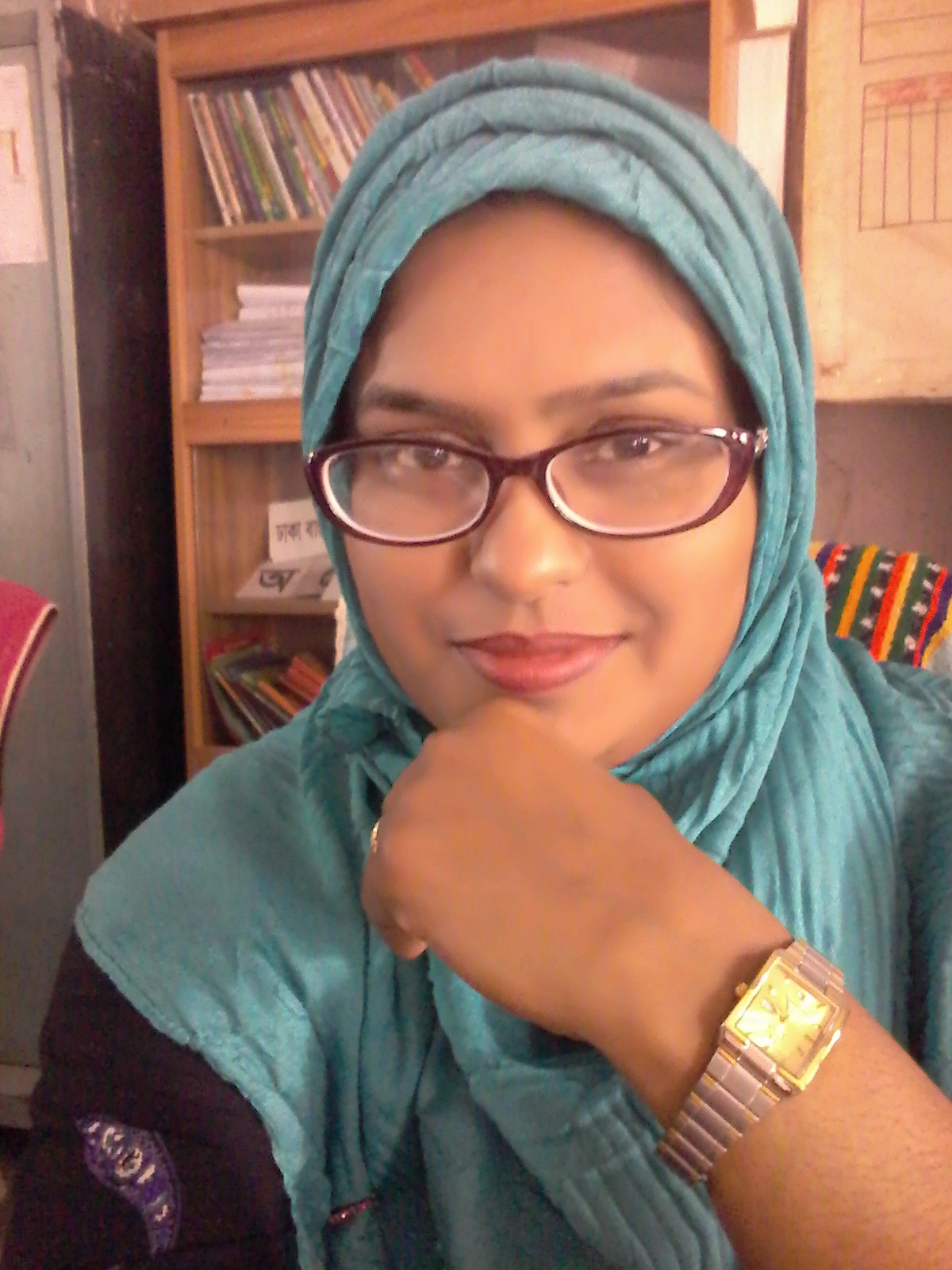 উপস্থাপনায়
শাহরিণা বিণ সুইটি
সহকারী শিক্ষক
চরমোনাই মাদ্রাসা সরকারি প্রাথমিক বিদ্যালয়
বরিশাল সদর, বরিশাল
ICT4E জেলা অ্যাম্বাসেডর, বরিশাল
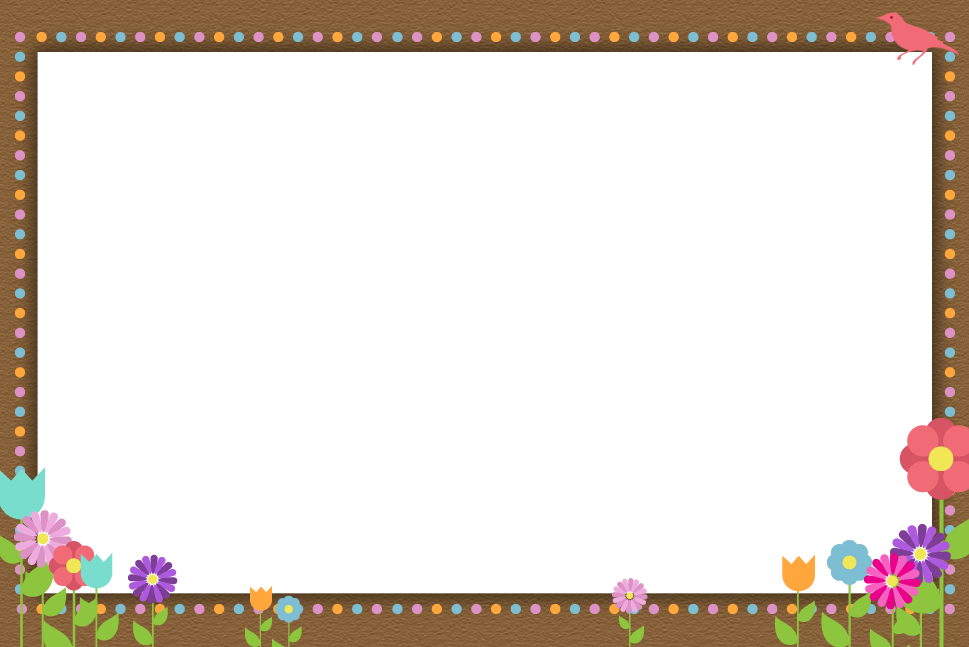 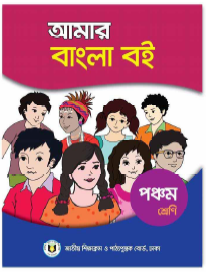 শ্রেণি : ৫ম
বিষয় : বাংলা
পাঠ শিরোনাম : স্মরণীয় যাঁরা চিরদিন
পাঠ্যাংশ :শত্রুরা তুলে নিয়ে যায়…..সম্ভব হবে
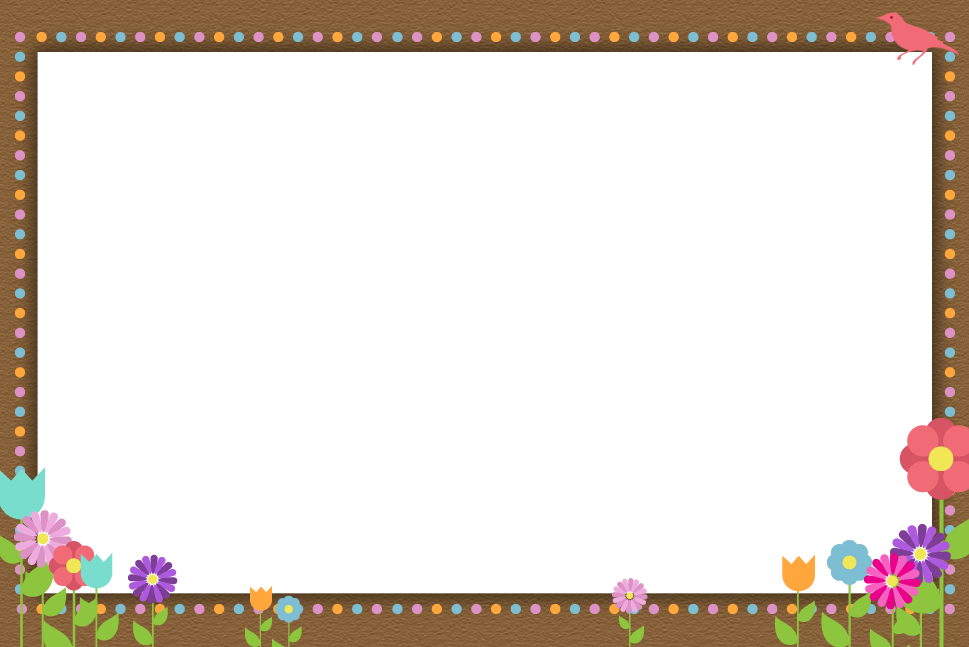 শিখনফল
এই পাঠ শেষে শিক্ষার্থীরা-
শোনা :
১.২.১ উচ্চারিত পঠিত বাক্য, কথা মনোযোগ সহকারে শুনবে।
বলা :
১.১.২ যুক্তবর্ণ সহযোগে তৈরি শব্দযুক্ত বাক্য স্পষ্ট ও শুদ্ধভাবে বলতে পারবে।
পড়া :
১.৪.১ পাঠ্যপুস্তকের পাঠ শ্রবণযোগ্য স্পষ্ট স্বরে ও প্রমিত উচ্চারণে সাবলীলভাবে পড়তে পারবে।
লেখা :
১.৫.১ পাঠে ব্যবহৃত শব্দ দিয়ে নতুন নতুন বাক্য লিখতে পারবে।
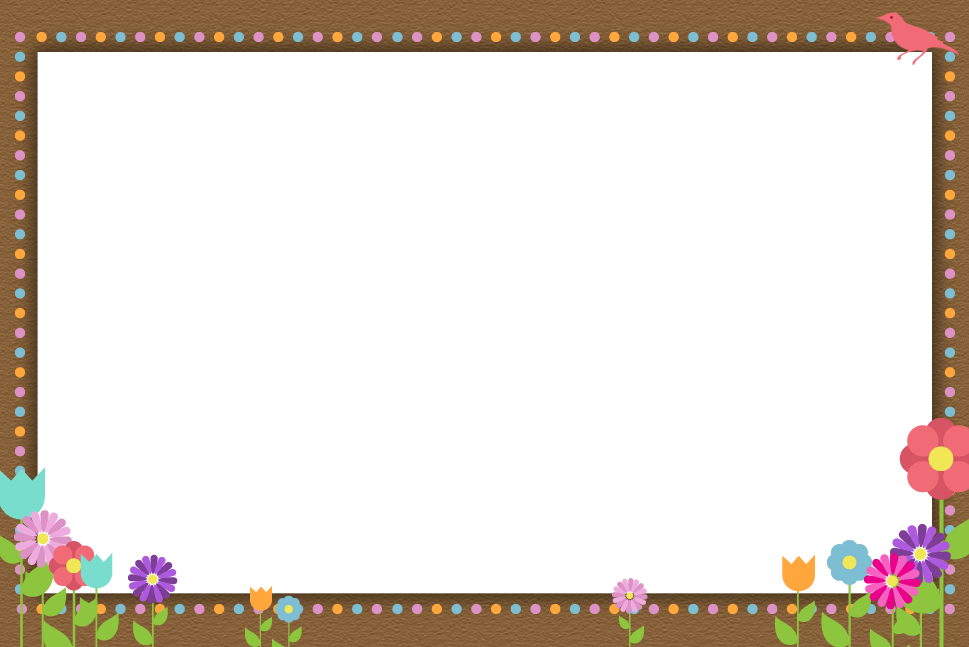 ছবিগুলো দেখো
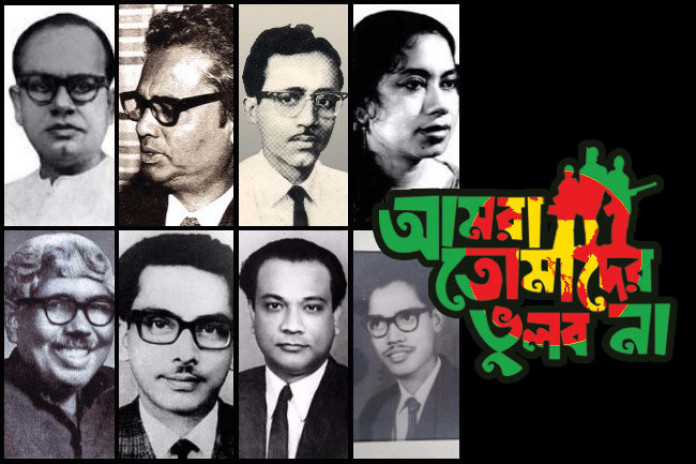 তাঁদের সম্পর্কে কী জানো ?
ছবিগুলোতে কাদের দেখছো ?
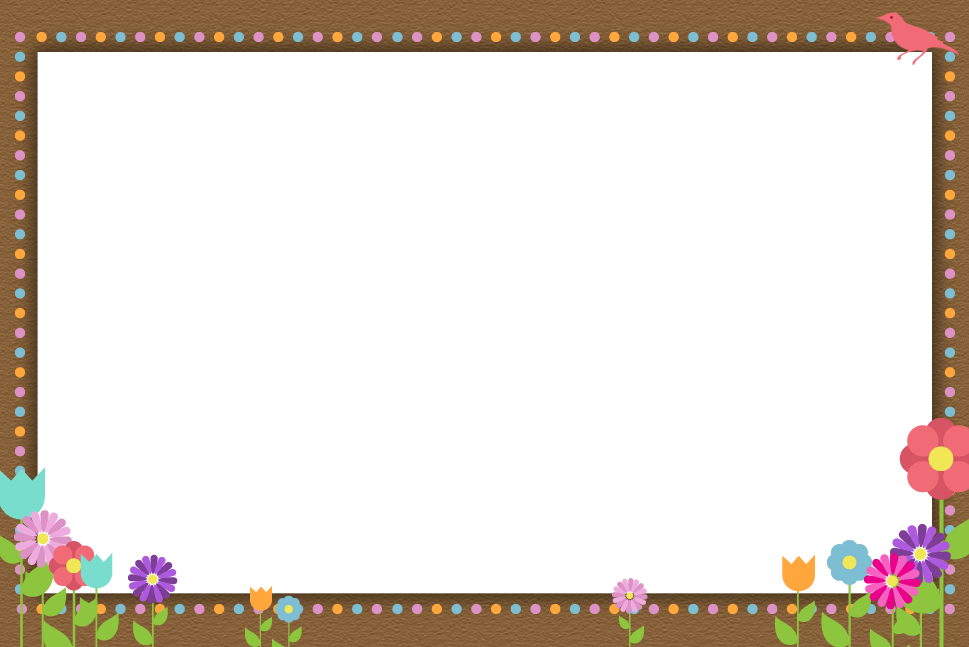 আমরা আজ পড়ব
স্মরণীয় যাঁরা চিরদিন
শত্রুরা তুলে নিয়ে যায়…..সম্ভব হবে।
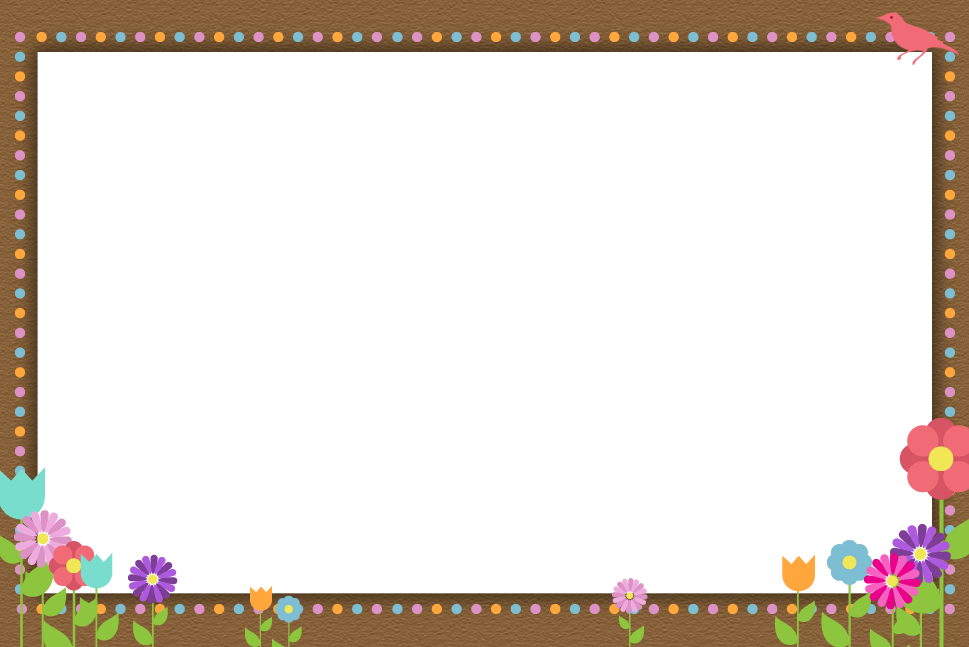 গত পাঠে কী পড়েছিলাম, বলতো
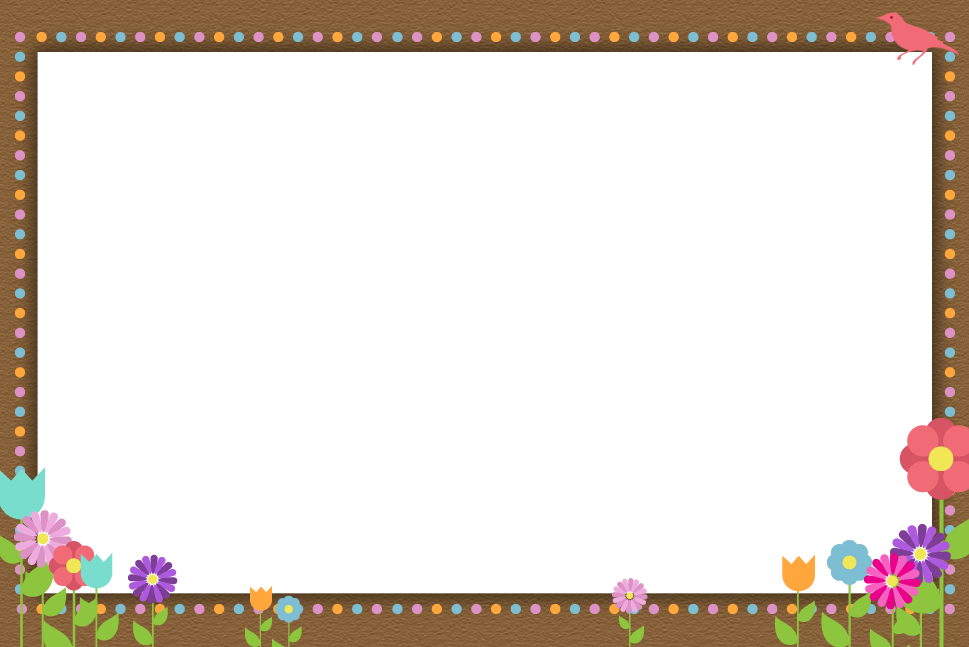 তোমাদের বাংলা বইর ৪৬, ৪৭ পৃষ্ঠা খোল। আমি পড়ি, তোমরা মনোযোগ দিয়ে শোন।
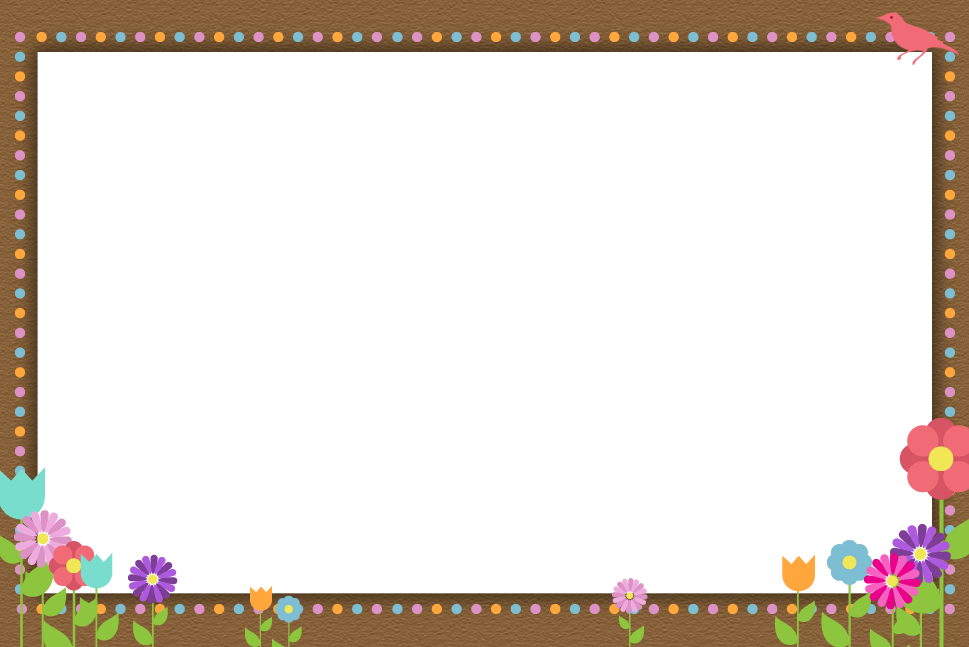 শব্দার্থ
সন্ধান
খোঁজ
ক্ষত
শরীরের কাটা বা আঘাত পাওয়া স্থান
মহান
উদার
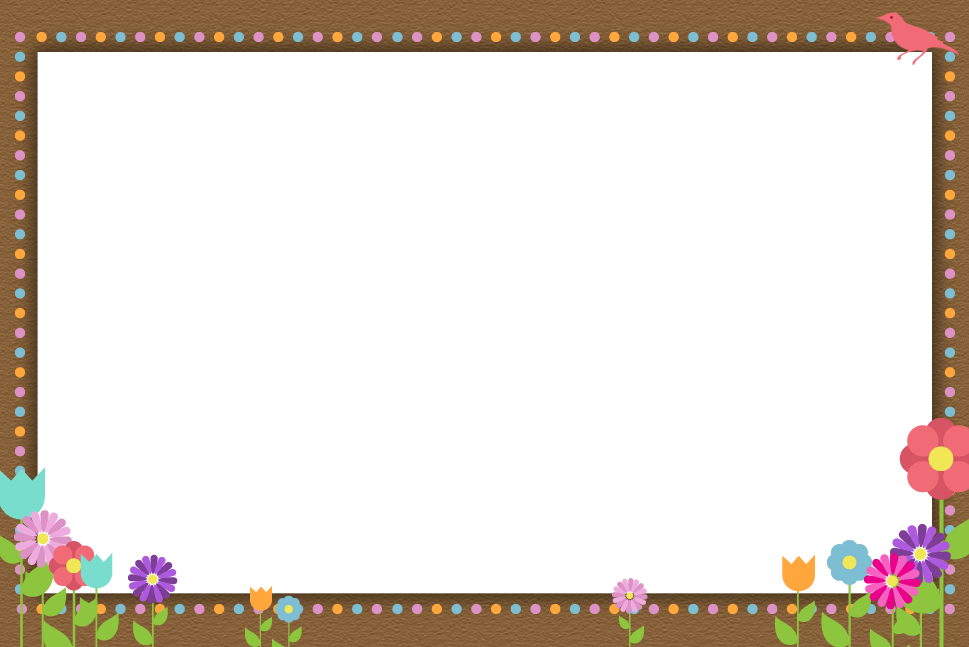 যুক্তবর্ণ
পাকিস্তানি শাসকরা এদেশের বুদ্ধিজীবীদের হত্যা করে।
দ
দ্ধ
ধ
বুদ্ধিজীবী
বীরশ্রেষ্ঠ
ষ্ঠ
ঠ
ষ
বীরশ্রেষ্ঠদের আমরা শ্রদ্ধা জানাই।
চেষ্টা করলেই নিজেদের উন্নতি করা সম্ভব।
ম্ভ
ভ
ম
সম্ভব
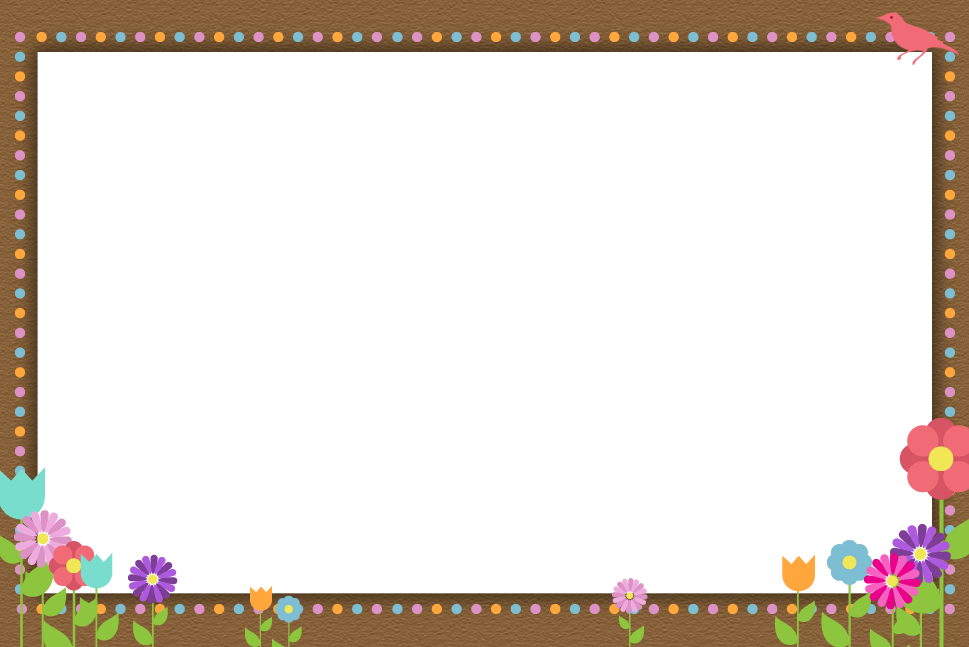 দলগত কাজ
তোমরা ৪টি দলে ভাগ হয়ে বস।
তোমাদের বাংলা বইর ৪৬, ৪৭ পৃষ্ঠা খুলে পড়।
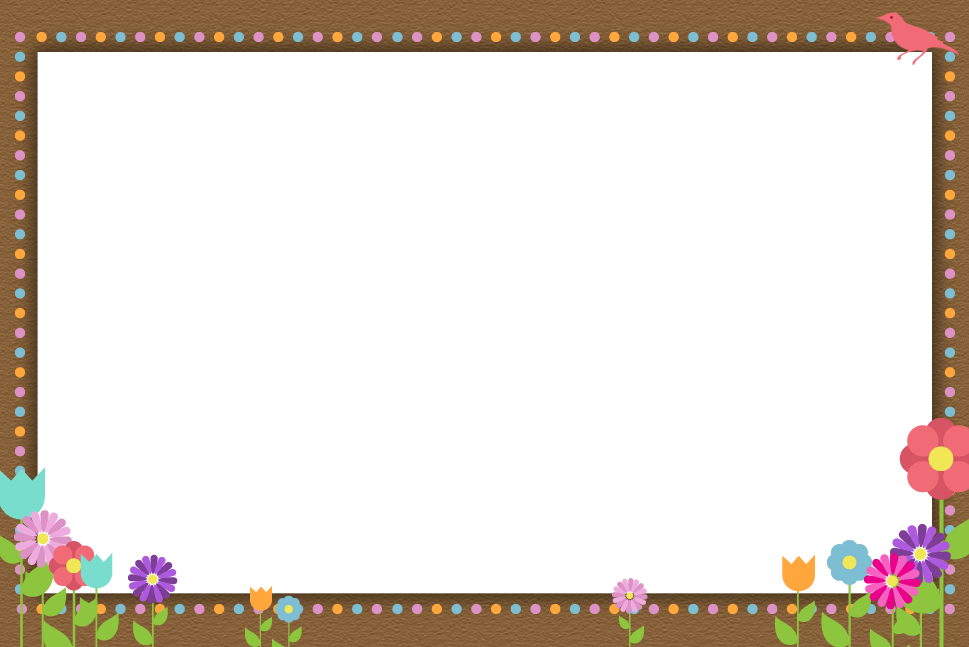 ছবিগুলো দেখো
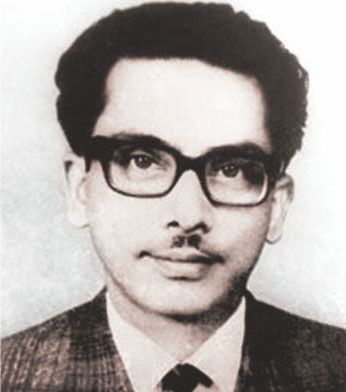 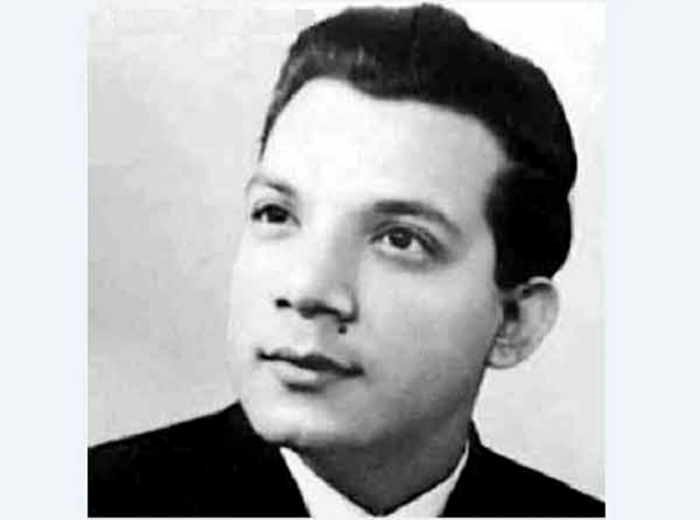 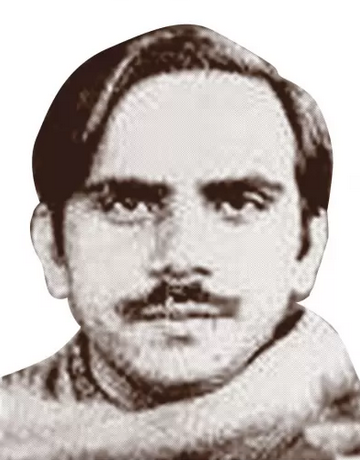 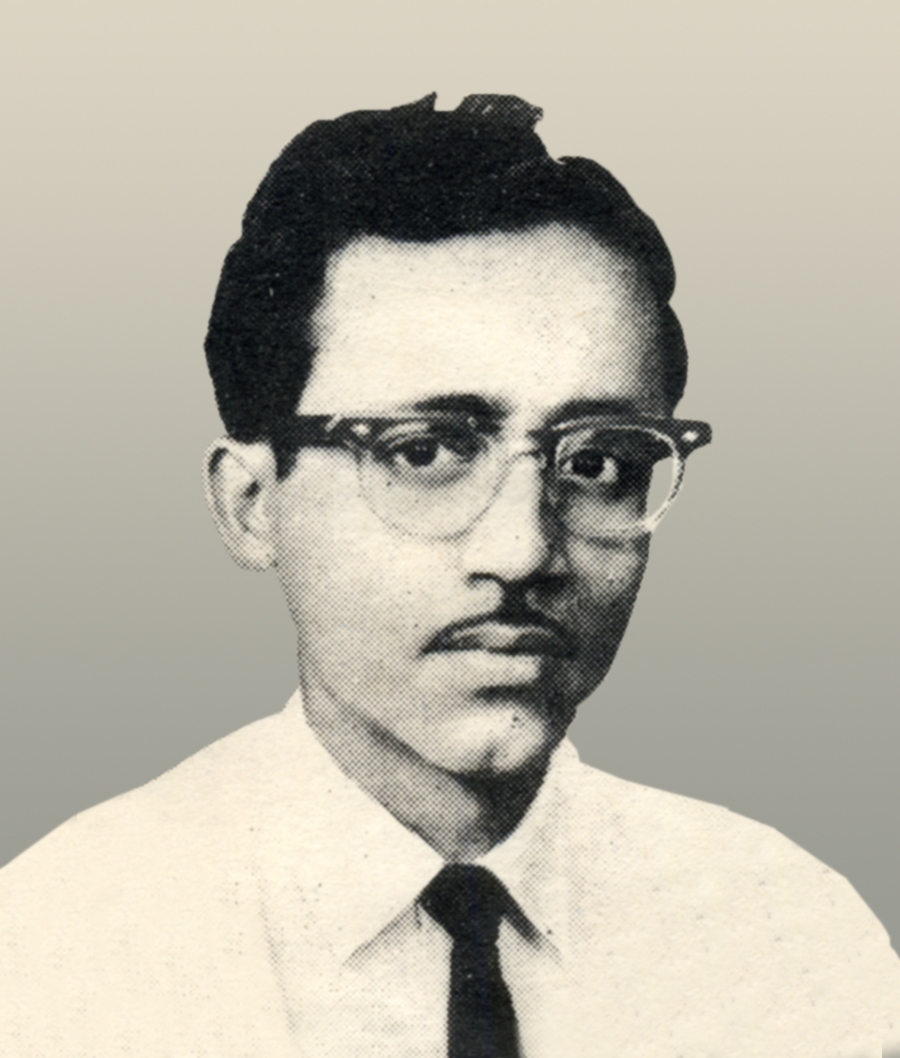 শহিদ বুদ্ধিজীবী
আ.ন.ম. গোলাম মোস্তফা
শহিদ বুদ্ধিজীবী
শহীদুল্লাহ কায়সার
শহিদ বুদ্ধিজীবী
ফজলে রাব্বি
শহিদ বুদ্ধিজীবী
সিরাজুদ্দীন হোসেন
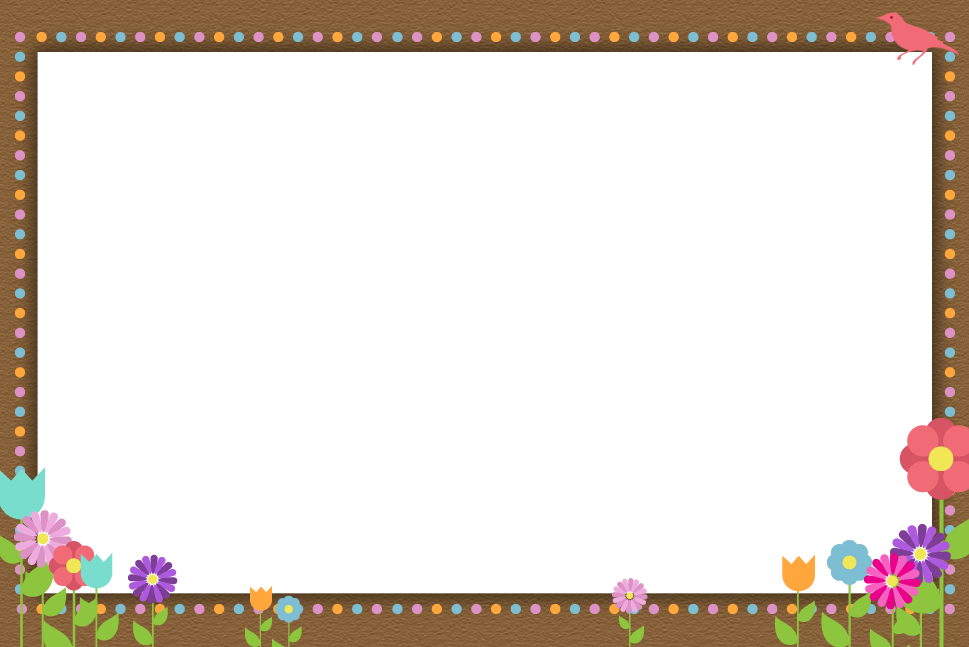 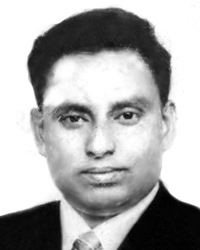 জোড়ায় কাজ
শহিদ বুদ্ধিজীবী
নিজাম উদ্দীন আহমদ
ছবির শহিদ বুদ্ধিজীবী সম্পর্কে ৪টি বাক্য লেখ।
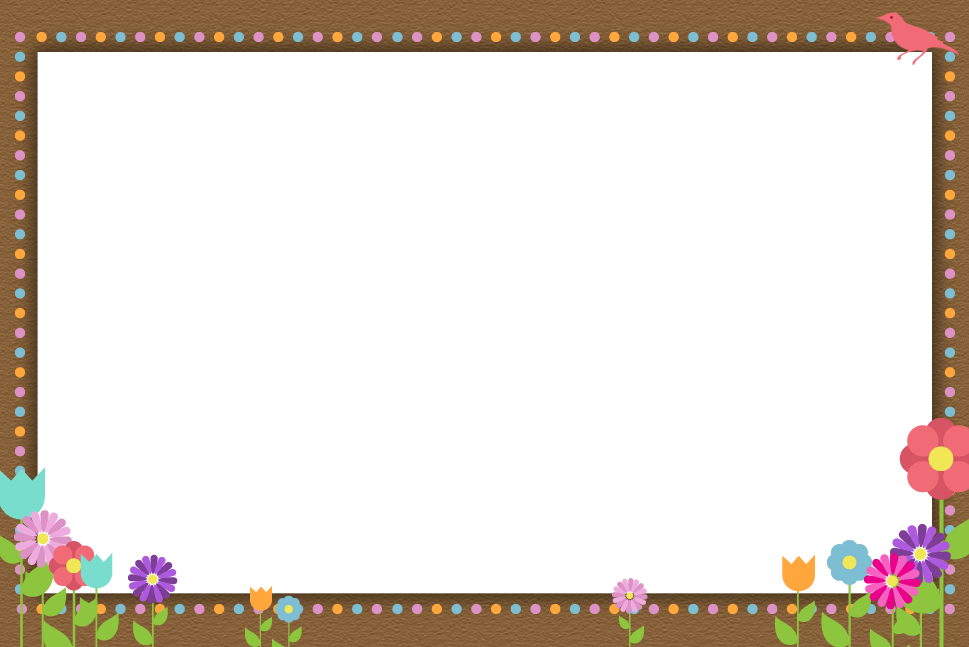 তোমাদের বাংলা বইর ৪৬, ৪৭ পৃষ্ঠা খুলে মনোযোগ দিয়ে পড়।
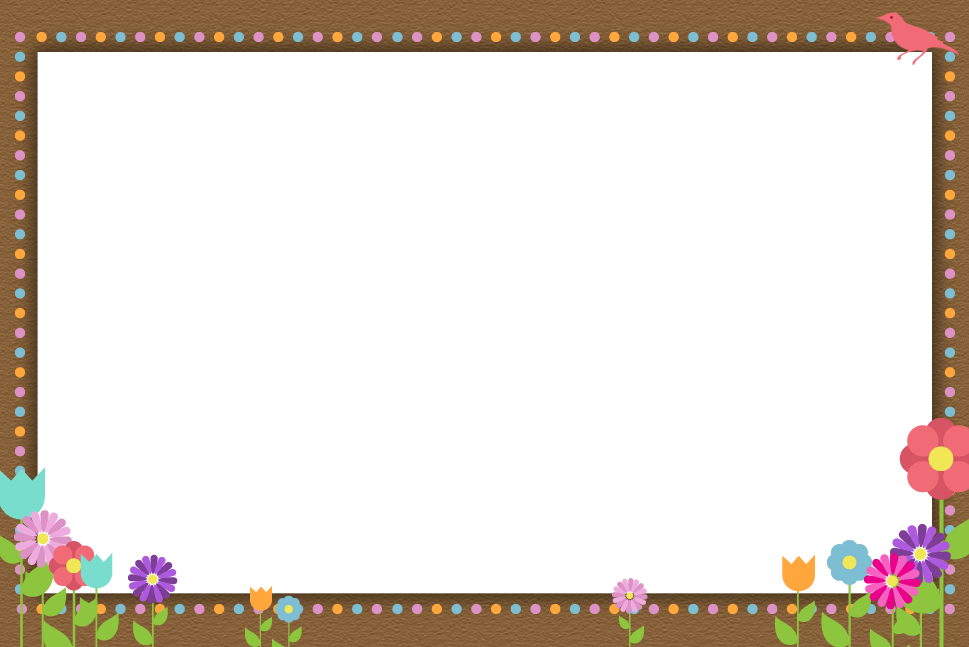 মূল্যায়ন
প্রশ্নগুলোর উত্তর লেখ
ক) আমরা কেন চিরদিন শহিদ বুদ্ধিজীবীদের স্মরণ করব ?
খ) কোন দিনটিকে ‘শহিদ বুদ্ধিজীবী দিবস’ হিসেবে পালন করা হয়? কেন?
গ) আমরা কীভাবে শহিদদের ঋণ শোধ করতে পারি?
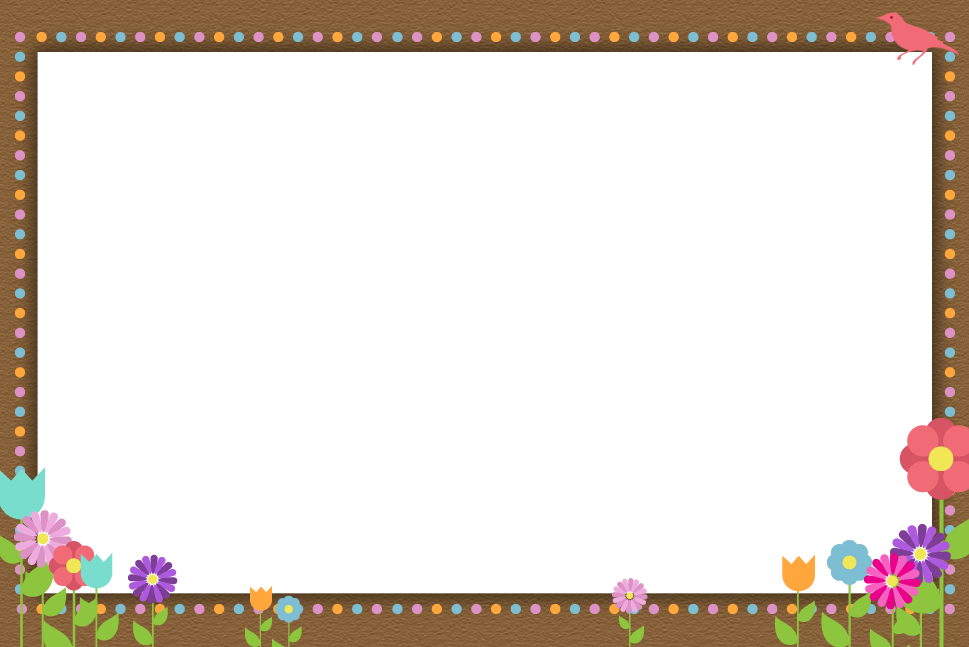 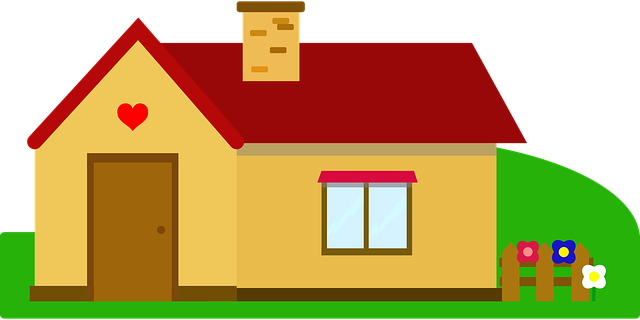 বাড়ির কাজ
বিদ্যালয়ে ‘শহিদ বুদ্ধিজীবী দিবস’ কীভাবে পালন করো, তা  সুন্দর করে খাতায় লেখ।
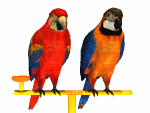 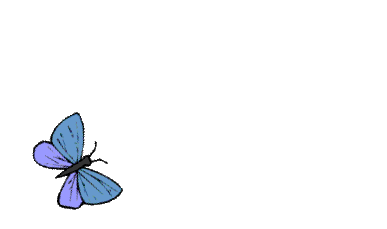 সবাই ভালো থেকো।
ধন্যবাদ
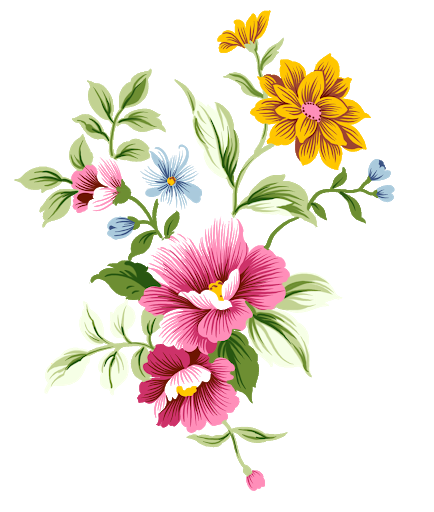 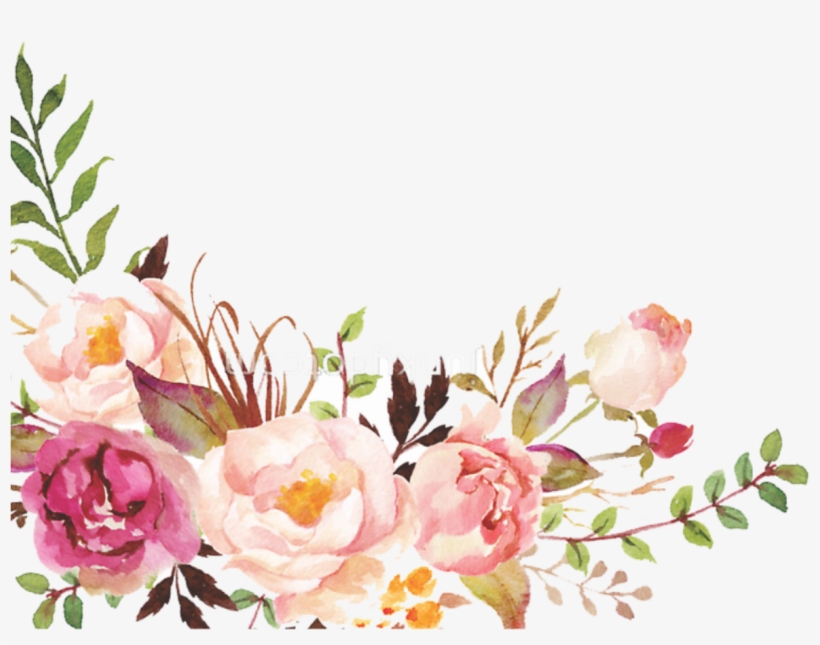 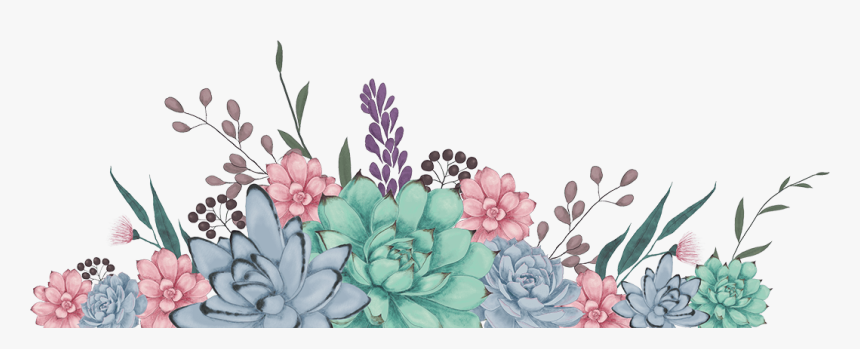 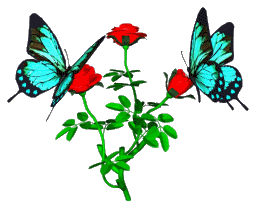 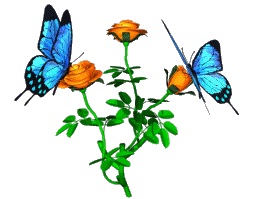